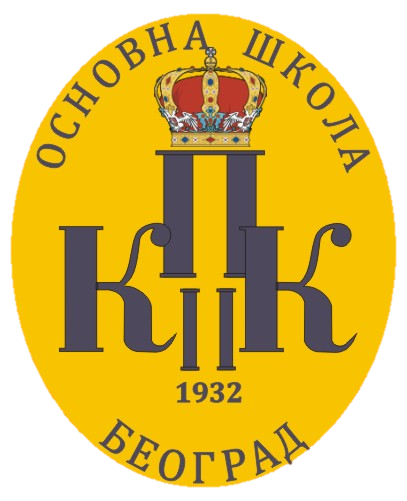 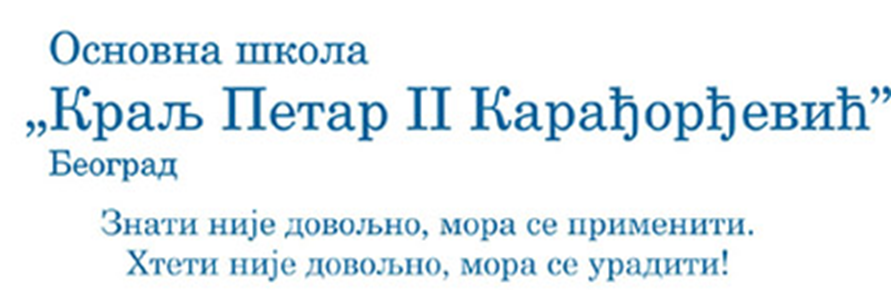 IV  РАЗРЕД
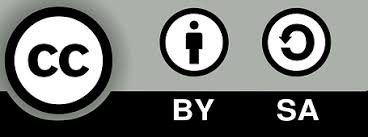 14/03/2021
ДУПАЛО МИРЈАНА ОШ" КРАЉ ПЕТАР II КАРАЂОРЂЕВИЋ"
Множење вишецифреног броја 
двоцифреним 
бројем
14/03/2021
ДУПАЛО МИРЈАНА ОШ" КРАЉ ПЕТАР II КАРАЂОРЂЕВИЋ"
На данашњем
часу:
Усвајање писменог множења вишецифреног броја двоцифреним бројем..
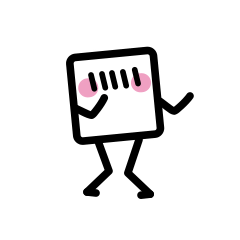 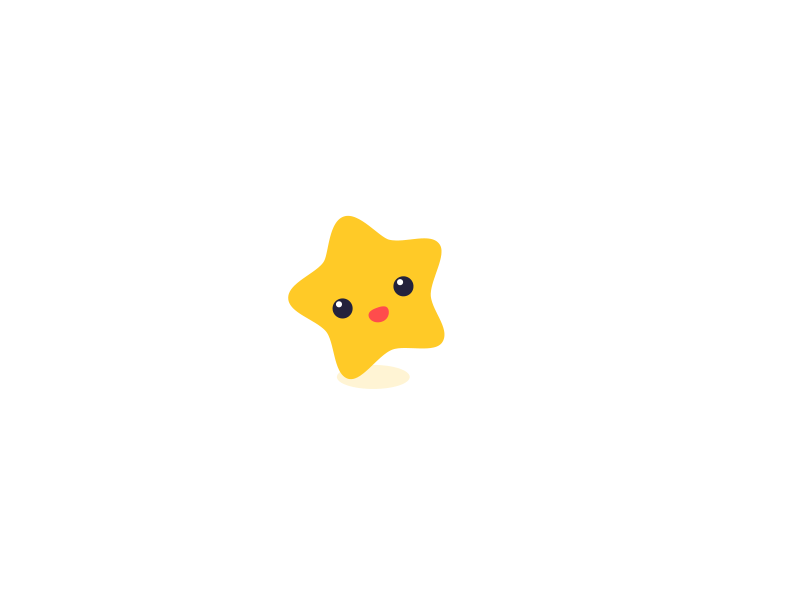 14/03/2021
ДУПАЛО МИРЈАНА ОШ" КРАЉ ПЕТАР II КАРАЂОРЂЕВИЋ"
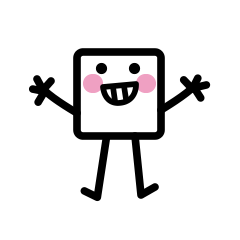 Одредимо производ бројева 1 634 и 37.
1. Множимо бројем десетица 1634  3= 4902 , без записивања нуле на месту јединица.
Ј
Д
Х
С
3
6
1
4
3
7

1
1
1
2. Множимо бројем  јединица 1634  7= 11 438 , Записивање делимичног производа започињемо померањем за једно место у десно!
0
4
2
9
+
4
2
2
8
1
1
4
3
1
0
6
4
8
5
3. Добијене делимичне производе саберемо!
14/03/2021
ДУПАЛО МИРЈАНА ОШ" КРАЉ ПЕТАР II КАРАЂОРЂЕВИЋ"
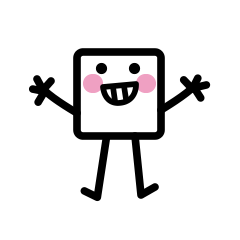 Одредимо производ бројева 1 824 и 26.
1. Множимо бројем десетица 1824  2= 3648 , без записивања нуле на месту јединица.
Ј
Д
Х
С
2
8
1
4
2
6

1
2. Множимо бројем  јединица 1824  6= 10944, Записивање делимичног производа започињемо померањем за једно место у десно!
4
3
8
6
+
4
2
1
4
1
0
9
4
1
1
4
7
4
4
2
3. Добијене делимичне производе саберемо!
14/03/2021
ДУПАЛО МИРЈАНА ОШ" КРАЉ ПЕТАР II КАРАЂОРЂЕВИЋ"
Самосталан рад:
1. Одреди производе на приказан начин:
2354 38 =                                          20 654 69=
4570 62 =                                          77 104 28 =
8354 38 =                                         32 049 45 =
68 264 52 =                                       1 659 175 57 =
2. Цена школске торбе је 2 745 динара. Трговац је пре почетка школске године продао 37 таквих торби. Колико је новца примио за продате торбе?
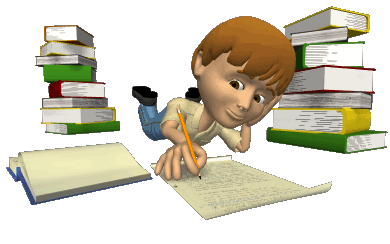 14/03/2021
ДУПАЛО МИРЈАНА ОШ" КРАЉ ПЕТАР II КАРАЂОРЂЕВИЋ"